Northwest Coast Animal Symbols and Kwak’wala
Presentation by Shannon Campbell
Animal Symbols
Different animals symbolize and represent human traits, values and characteristics
On totem poles, animals represent families or clans  and are used to tell a story
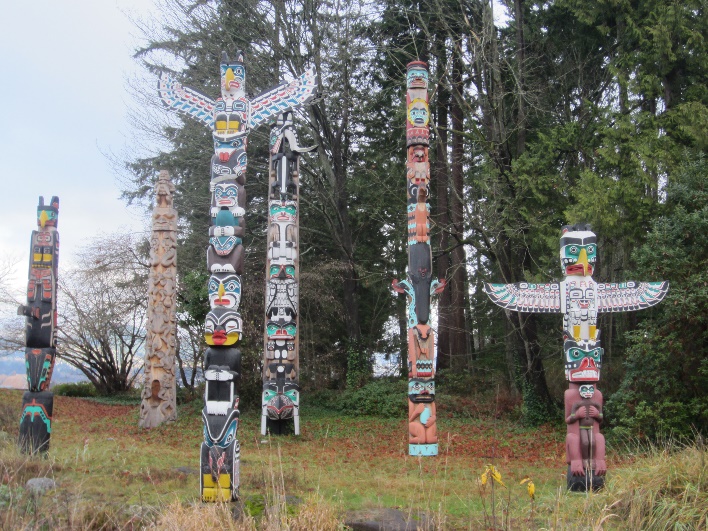 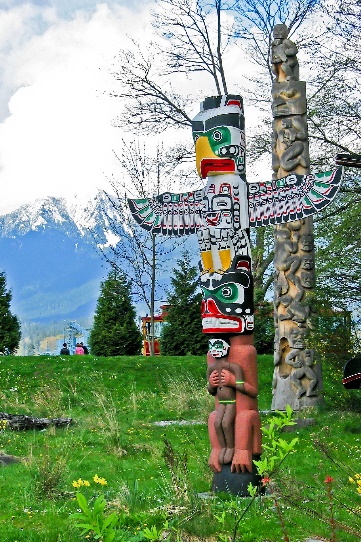 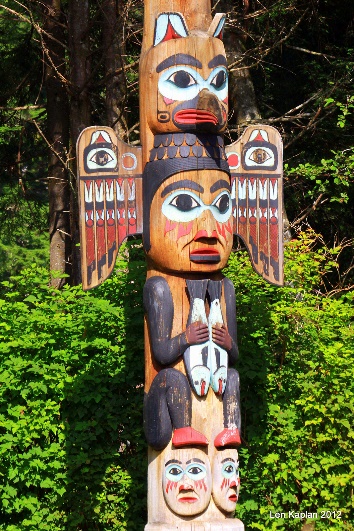 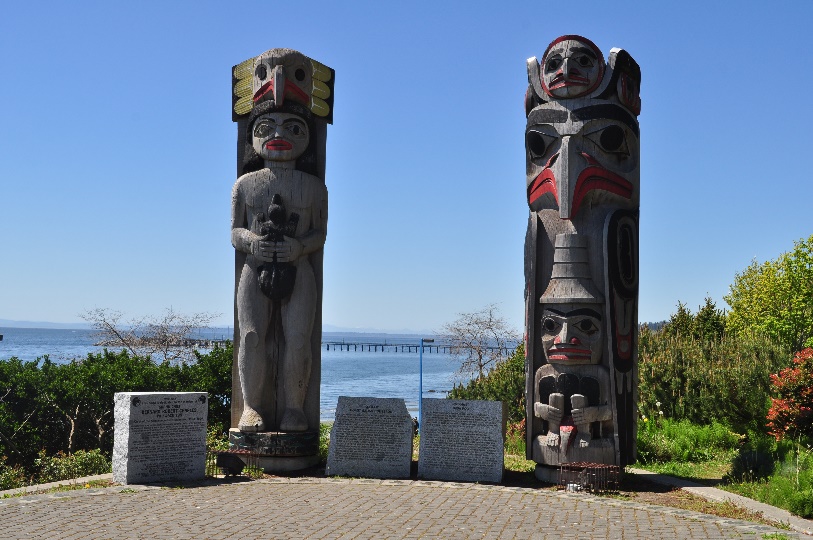 Kwak’wala Language
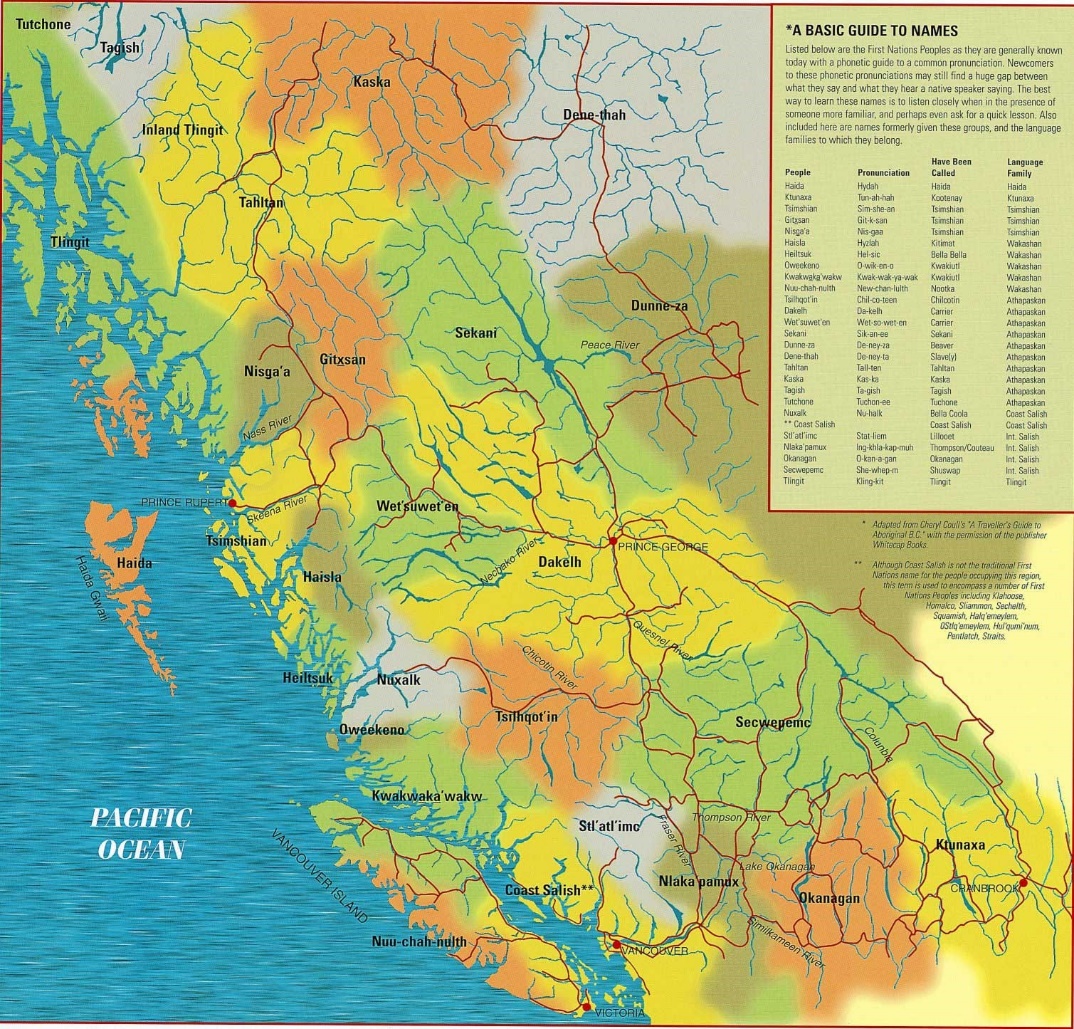 Spoken by the Kwakwaka’wakw people
The K’omoks people have adopted this language 
K’omoks means “the land of plenty” in Kwak’wala
Beavert̕sawi
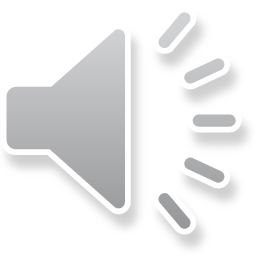 Creative
Artistic
Determined
Black Beart̕ła'yi
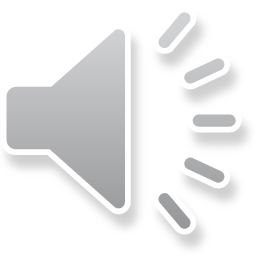 Strength
Learned Humility
Motherhood
Teaching
Bumblebeeha̱mdzalat̕si
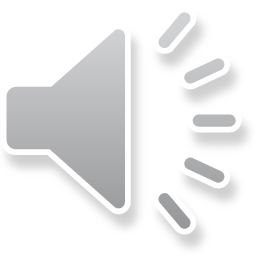 Honesty
Pure Thinking
Willingness
Drive
Dogfishx̱wa̱lǥwa̱m
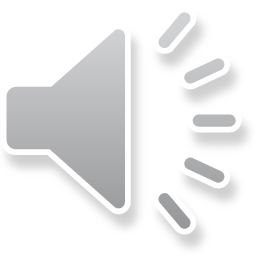 Persistence
Strength
A Born Leader
Dove /Pigeonha̱'mu
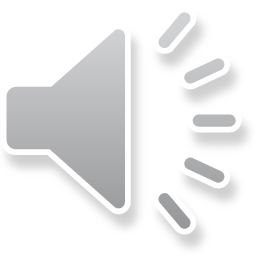 Love
Gentleness
Kindness
Dragonflymamak̕wa
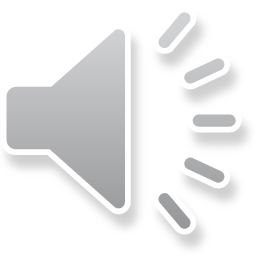 Ever-Changing Life
Eaglekwikw
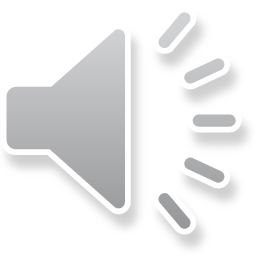 Great Strength
Leadership
Prestige
Frogwa̱ḵ̓es
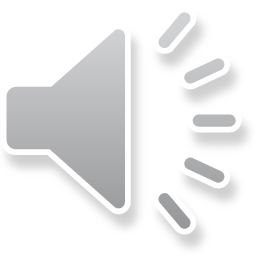 New Life
Communicator
Stability
Halibutp̓o'yi
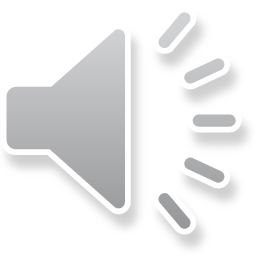 Life Protector
Strength
Stability
Hawkmama’na
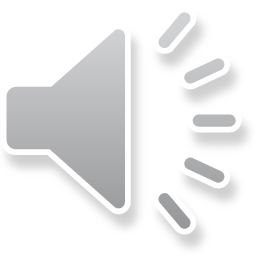 Strength
Far Sighted
Heron
Patience
Graceful
Easy Going
Hummingbirdk̕wa̱'ak̕wa̱mt̕a
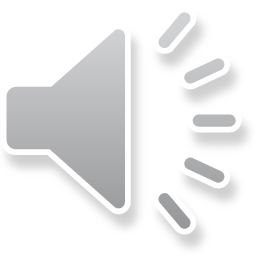 Love
Beauty
Intelligence
Spirit Messenger
Killer Whalemax̱'inux̱
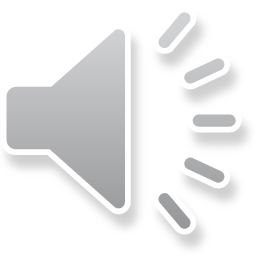 Traveller
Guardian
Symbol of Good
Kingfisherk̓a̱da̱lawi
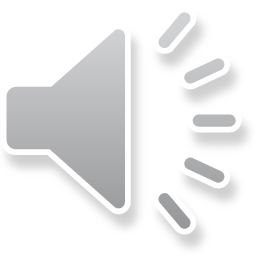 Luck
Patience
Speed
Agility
Loonx̱awi
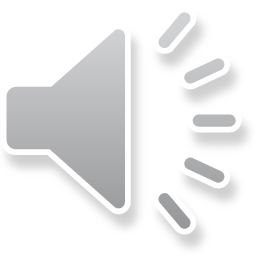 Peace
Tranquility
Generous Giving Nature
Otterx̱wa̱mdi
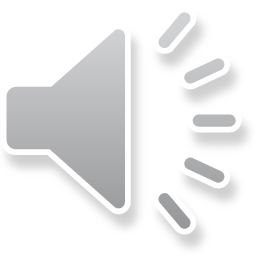 Trusting
Inquisitive
Bright
Loyal Friendship
Owlda̱xda̱xa̱lułamł
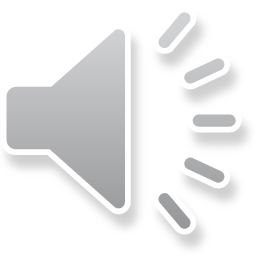 Wisdom
Ravenǥwa'wina
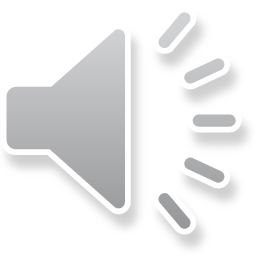 Creation
Knowledge
Bringer of the Light
Trickster
Salmonk̓uta̱la
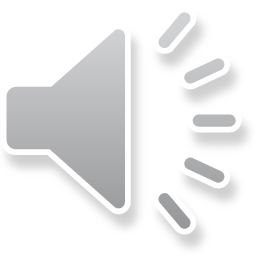 Dependability
Renewal
Provider
Seal
Bright
Inquisitive
Organized
Thunderbirdkwa̱nkwa̱nxwa̱lige‘
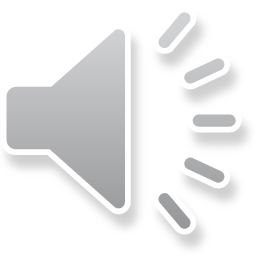 Powerful
Mystical
Leader
Wolfatła'na̱m
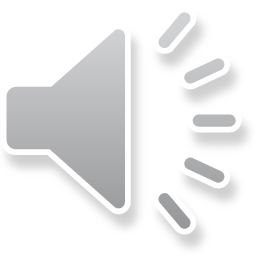 Intelligence
Leadership
Strong Sense of Family